مهارتهاي انتخاب همسر شايسته
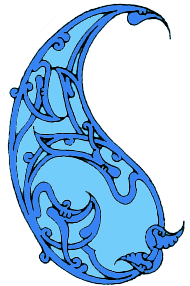 خودآگاهي و خودشناسي
شناخت فرد مناسب
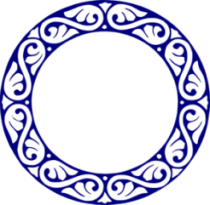 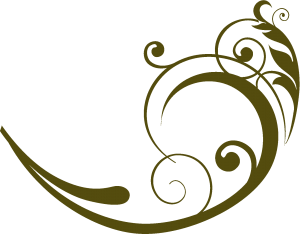 1. مسئولیت پذیری
ما نمی پرسیم آیا شما مسئولیت پذیرید یا نه ، ما سئوالات دقیقی را نسبت به زندگی قبلی فرد طرح می کنیم که در صددیم که آیا فرد مسئولیت پذیر بوده است یا نه؟مثلا:شما در چه تاریخی سرباز شدید، کی به سربازی رفتید؟ آیا غیبت هم داشتید؟آیا در انجام کارها در خانواده با پدر و مادرتان مشاجراتی داشتید، آیا آنها کارهایی را به زور از شما می خواستند؟رفتار همکارنتان با شما چگونه است؟
سوالات در گفتگوی مستقیم
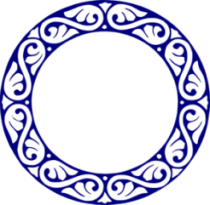 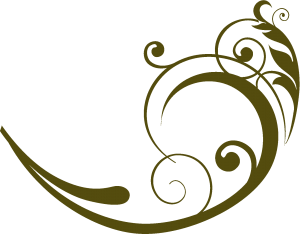 2. ثبات فکری
با سئوالاتی متوجه شوید که آیا او شغل عوض کرده است؟ رشته تحصیلی خود را جابجا کرده؟ آیا با دوستان هر چند وقت یکبار قطع رابطه می کند؟
سوالات در گفتگوی مستقیم
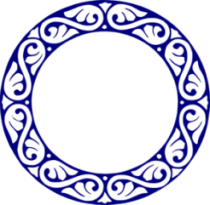 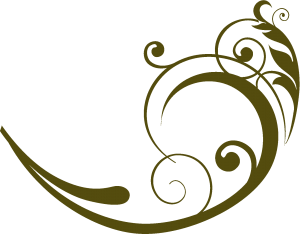 3. انعطاف پذیری
ما باید با طرح سئوالاتی متوجه بشویم این فرد تا چه میزان خاصیت لاستیکی و کششی دارد و حاضر به انعطاف و تغییر در نظراتش هست
سوالات در گفتگوی مستقیم
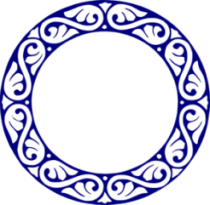 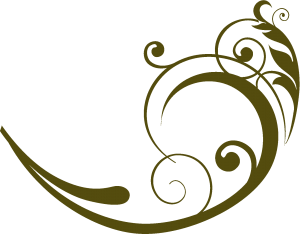 4.تقسیم وظایف و نقش زن و مرد
شما می توانید با مثال هایی کارهایی را که در خانواده هست را مطرح کنید و از طرف  بخواهید بگوید چه کسی این کارها را باید انجام دهد. خرید، تصمیم گیری، کارهای منزل ، نگهداری بچه ، ادامه تحصیل،
سوالات در گفتگوی مستقیم
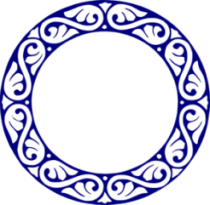 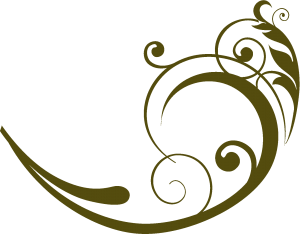 5. مسائل اقتصادی خانواده
میزان خرجی که برای جشن عروسی در نظر دارید و نوع تالار آن را مشخص کنید؟ محل مسکونی چگونه است ، کجاست؟ مشترک هست؟ 
شخصی هست؟ اجاره ای هست؟ موقعیت جغرافیایی آن؟درآمدهای زن و مرد چگونه در خانواده هزینه می شود؟
سوالات در گفتگوی مستقیم
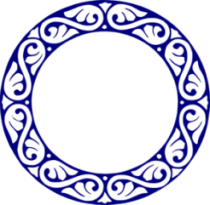 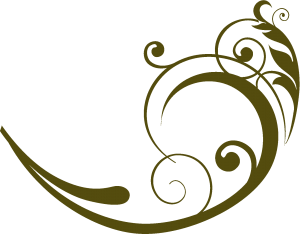 6.میزان استقلال یا وابستگی فرد
میزان خرجی که برای جشن عروسی در نظر دارید و نوع تالار آن را مشخص کنید؟ محل مسکونی چگونه است ، کجاست؟ مشترک هست؟ 
شخصی هست؟ اجاره ای هست؟ موقعیت جغرافیایی آن؟درآمدهای زن و مرد چگونه در خانواده هزینه می شود؟
سوالات در گفتگوی مستقیم
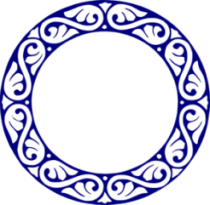 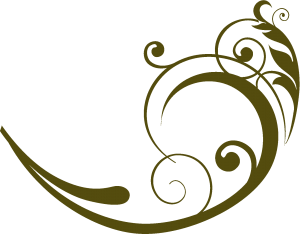 7.میزان استقلال یا وابستگی فرد
مثال هایی فرضی بزنید که مثلا شما دوست دارید در شهر دیگری زندگی کنید، نظر او را جویا شوید؟
مادر و پدر شما یا مادر و پدر وی توصیه ای به شما دارند، شما باید چگونه با آن ها برخورد کنید.فکر می کنید هر چند روز یکبار باید به خانواده هایمان یا اقوام خود سر بزنیم؟
سوالات در گفتگوی مستقیم
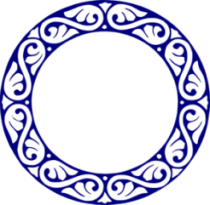 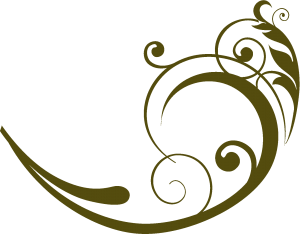 8. صفات شخصی و روانی
افسردگی، پرخاشگری، اضطراب، وسواس، سوء ظن، زودرنجی، کج خلقی، تنهایی، ترس ها،
 سابقه های بستری و درمان و.... جزء مهمترین مسائلی هست که باید بررسی شود، (شاید بررسی این بند یکی از ضرورتهایی هست که دختر و پسر باید به روانشناس مراجعه کنند). اما اگر خودشان قصد بررسی داشتند باید نشانه های این اختلالات را بشناسند، و با سئوال و دقت در نشانه ها و علائم این اختلالات پی به مشکل ببرند.
سوالات در گفتگوی مستقیم
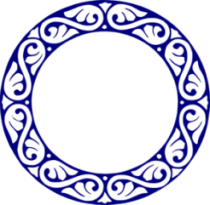 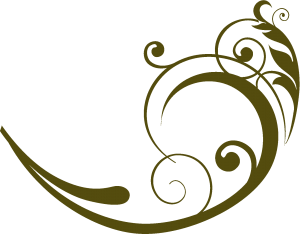 8. مسائل اعتقادی و اخلاقی
این سئوالات را بر اساس آنچه خود هستید، باید طراحی کنید مثلا آیا آرایش خانم بیرون از منزل مشکلی ایجاد می کند؟چه وقت می شود دروغ گفت؟ دروغ مصلحتی چیه؟ چند تا مثال از دروغهای مصلحتی؟
سوالات در گفتگوی مستقیم
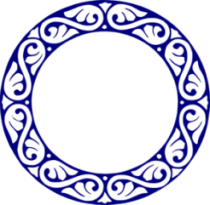 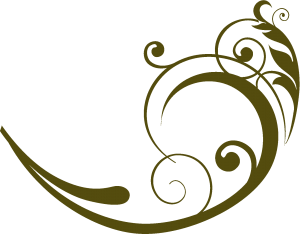 9. دوستان
سئوالاتی از این قبیل چند تا دوست صمیمی دارید؟ با کدام دوستت صمیمی هستید و او چه خصوصیت جالی داره؟با کدام دوستت ارتباط کمتری داری ، یا خوشت نمی آید، چه صفاتی دارد؟
سوالات در گفتگوی مستقیم
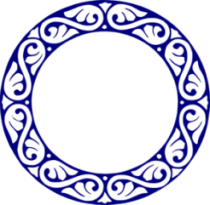 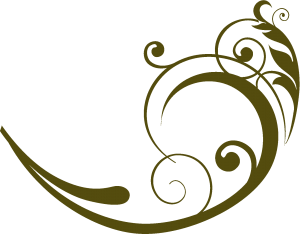 10. خانواده فرد
سوالات دقیق از خصیصه های مختلف خانواده و تعلقات آن ها ، تحصیلات، فرهنگ، شغل ، و فرزندان دیگر خانواده که ازدواج کرده اند و نحوه ارتباط عروس ها و داماد های آن ها با خانواده و...، هم به شناسایی شما نسبت به این خانواده بیشتر کمک می کند.
سوالات در گفتگوی مستقیم
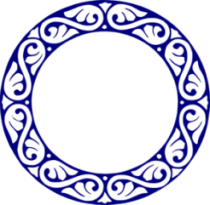 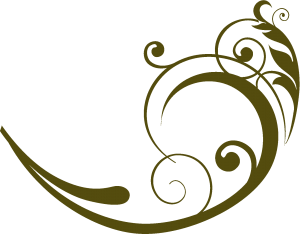 11. بیماری های جسمی، معلولیت.
این مورد باید مستقیم سئوال شود. خیلی ها در جلسات شناسایی دروغ نمی گویند، اما ملزم به این نیست   که همه چیز را بگویند. مثلا اگر بپرسی شمابیماری مزمن یا حادی داشته ای؟ جواب صحیح می دهند، اما اگر نپرسی ضرورتی برای توضیح این موارد در خود نمی بینند.
سوالات در گفتگوی مستقیم
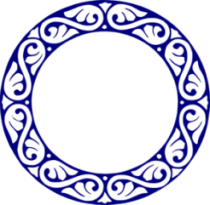 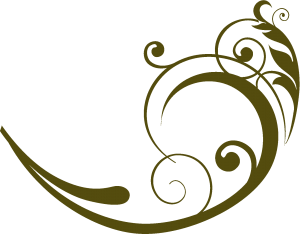 12. تفریحات، سرگرمی
شما باید متوجه بشوید همسر آینده شما، خانواده را فدای کار می کند، یا کار را فدای تفریحات و خوشگذارنی می کند یا.... سئوال در مورد تفریحات قبلی او نیز به شما نموداری از روش او را ارائه می دهد.
سوالات در گفتگوی مستقیم
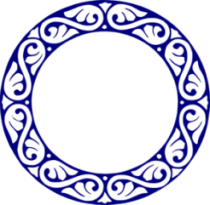 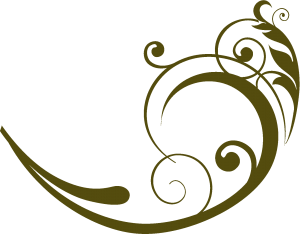 13. طرح کردن سوالات معکوس
طرح کردن سوالات معکوس در بسیاری از زمینه ها مانند جنبه های اعتقادی (نماز خواندن و روزه گرفتن و...)، اشتغال زن، نحوه پوشش زن، دوستی های قبل از ازدواج و... می تواند کمک کند تا به صریح ترین و صادقانه ترین پاسخ برسید. 
مثلا به جای این که بپرسید آیا شما اهل نماز خواندن هستید، بپرسید اگر همسر شما عقیده ای به نماز خواندن نداشته باشد، چه نظری دارید؟
سوالات در گفتگوی مستقیم